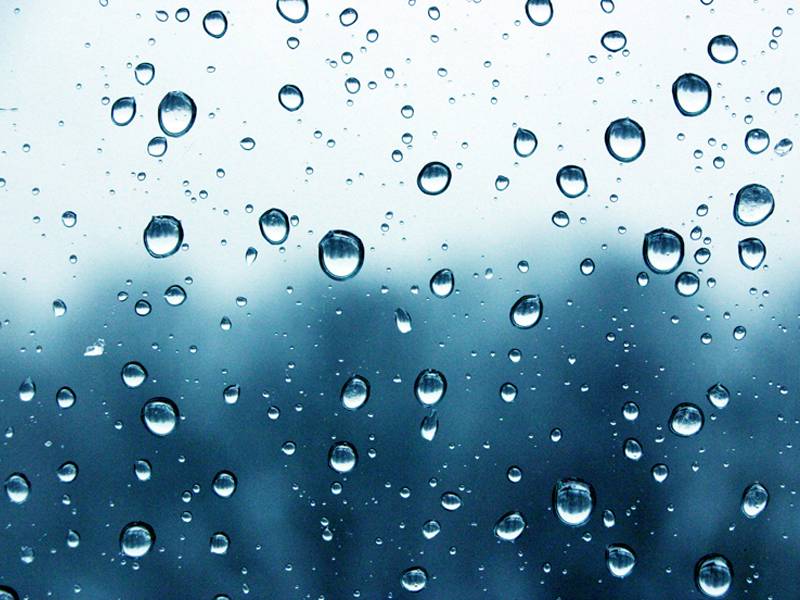 Μη Ανανεώσιμοι Φυσικοί Πόροι
Depletable Rerources
Powerpoint Templates
Αποθέματα:  διάφορες έννοιες
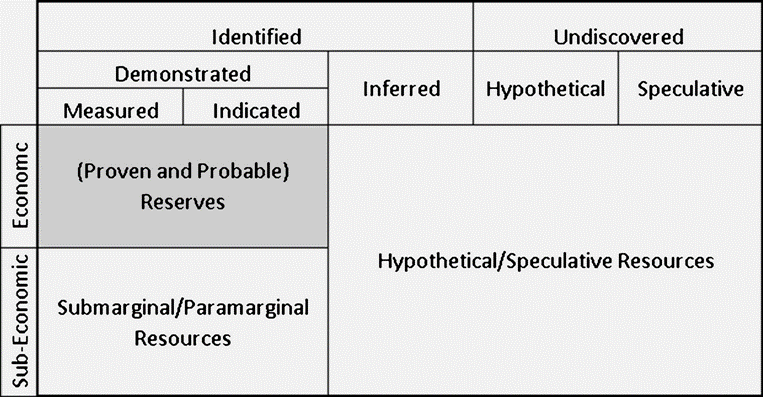 Dobra, J. and M. Dobra, Another look at non-renewable resource exhaustion.
 Mineral Economics, 2014. 27(1): p. 33-41.
Επανάληψη
Κεφάλαιο-Κεφαλαιοποίηση-Προεξόφληση
τόκος
Γεωμετρική σειρά
Κεφαλαιοποίηση ή ανατοκισμός
Discount factor : συντελεστής προεξόφλησης
προεξόφληση
Καθαρή παρούσα αξία
Προεξόφληση:  Αναγωγή μελλοντικών αξιών σε τωρινές
Επιτόκιο προεξόφλησης λέγεται το επιτόκιο με το οποίο υπολογίζεται 
πόσο τόκο θα πληρώσει ο κάτοχος του τίτλου προς προεξόφληση.
Σε συνεχή χρόνο
Continuous discount factor
Discount factor
Ιδιωτικό (αγορά) # Κοινωνικό (υπεύθυνος πολιτικής)
Risk Pooling 
Risk Sharing
Ανοικτό ζήτημα στη βιβλιογραφία
Hyperbolic Discounting: φθίνει με το χρόνο
Εξόρυξη
χρόνος
τιμή
Κόστος εξόρυξης
Ποσότητα ορυκτών
Παρούσα αξία
με τον περιορισμό
Κόστος ευκαιρίας
αποθεμάτων
εξίσωση της παρούσας αξίας της προσόδου σε κάθε περίοδο
Μεταξύ δυο περιόδων η πρόσοδος μεταβάλλεται με το επιτόκιο
Σταθερό κόστος εξόρυξης-Δύο Περίοδοι
άριστη διαχείριση σημαίνει μεταβολή των τιμών ανάλογα με το επιτόκιο
HOTELLING 
RULE
ΘΕΜΕΛΙΩΔΗΣ ΑΡΧΗ ΤΗΣ ΟΙΚΟΝΟΜΙΚΗΣ ΤΩΝ ΕΞΑΝΤΛΗΣΙΜΩΝ ΠΟΡΩΝ
αν εξορύξω τώρα η τιμή είναι το όφελος, 
Και  η μελλοντική τιμή αποτελεί το κόστος ευκαιρίας
%  Δ του οφέλους από την 
Καθυστέρηση εξόρυξης
Ερμηνεία?
Καθυστέρηση της εκμετάλλευσης 
των κοιτασμάτων  μελλοντικά κέρδη
Επιτάχυνση της εκμετάλλευσης 
των κοιτασμάτων  και τοποθέτηση σε
Εναλλακτικές επενδύσεις/τράπεζα
Τροποποιήσεις
Δομή της αγοράς
Μη σταθερό κόστος εξόρυξης
Μεταβολή της σπανιότητας των αποθεμάτων
Αβεβαιότητα τιμών